Child Friendly Complaints | Launch Event
Rosemary Agnew and Joshua Barnham
16/07/2024
1
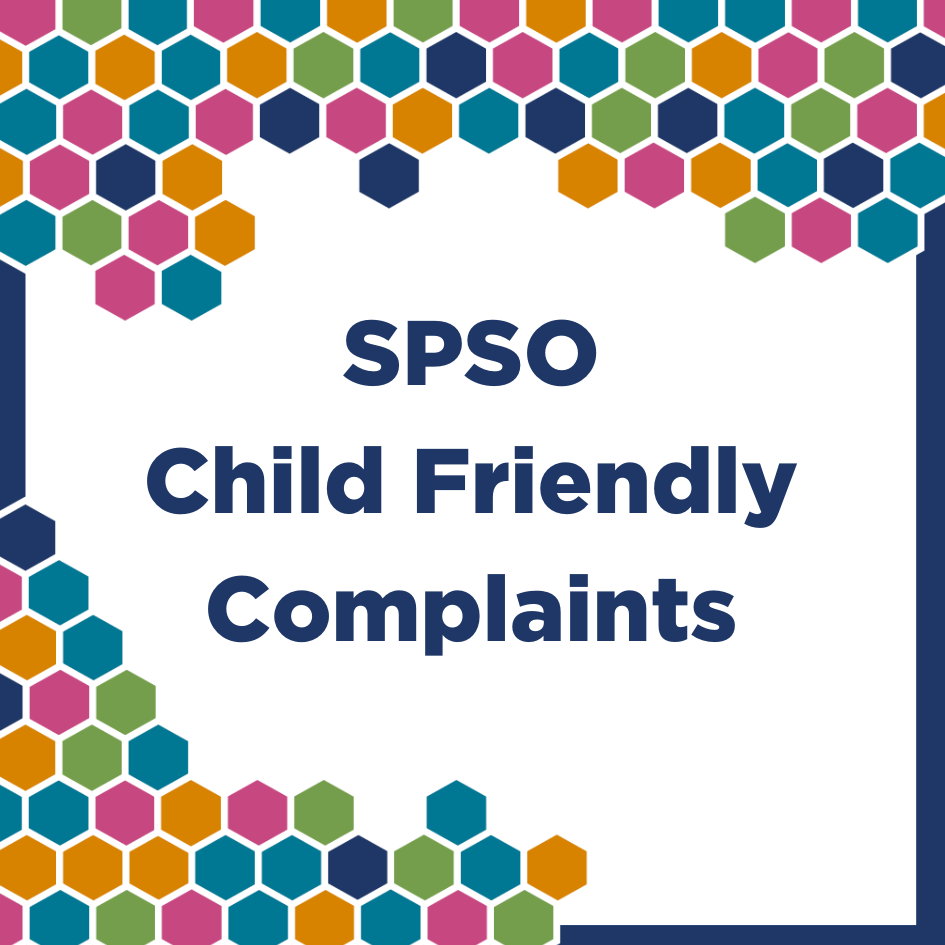 Welcome!
Thank you all for coming
We will be recording today’s event
We will open the chat function for questions towards the end
Recording will stop when Q&A starts and cameras and mics are on
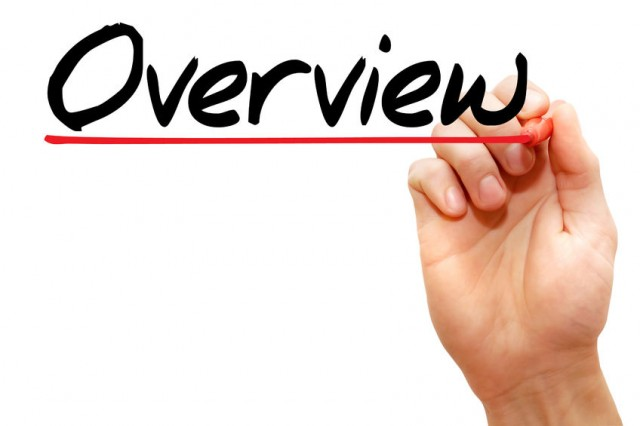 About the UNCRC
Stakeholder reflections
Overview of how to be more child friendly in responding to complaints
Q&A
Close
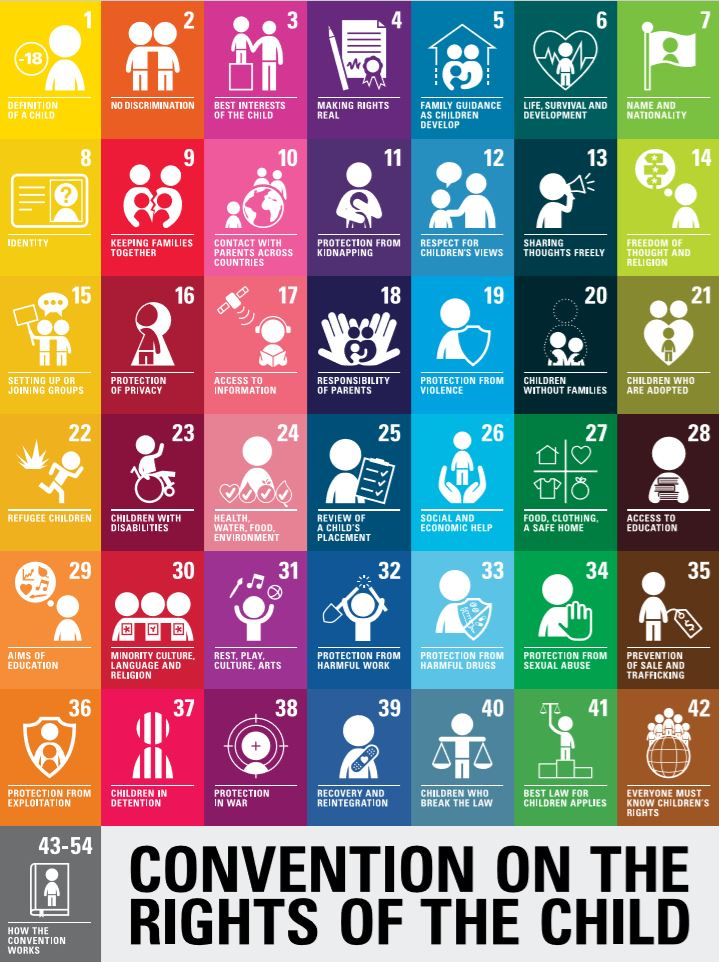 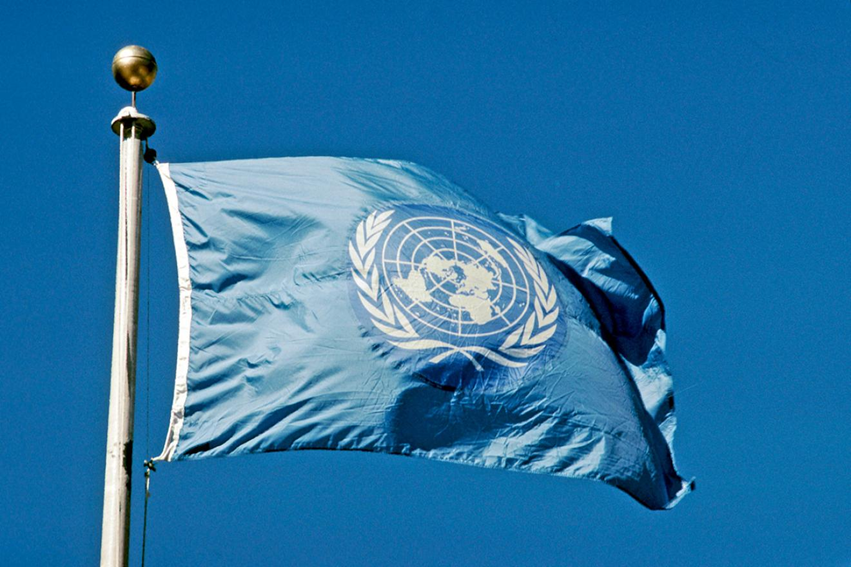 The UNCRC
But first, let’s hear from other stakeholders
16/07/2024
5
Young people
Advocacy organisations
16/07/2024
7
Over to Josh …
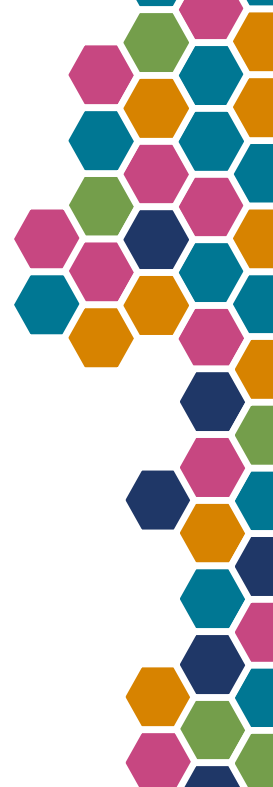 Project Aim
Co-design and implement a public sector complaints service that meets children’s rights and needs, working in co-operation with children and young people, public bodies and wider stakeholders
16/07/2024
9
The really fun bit;  co-design
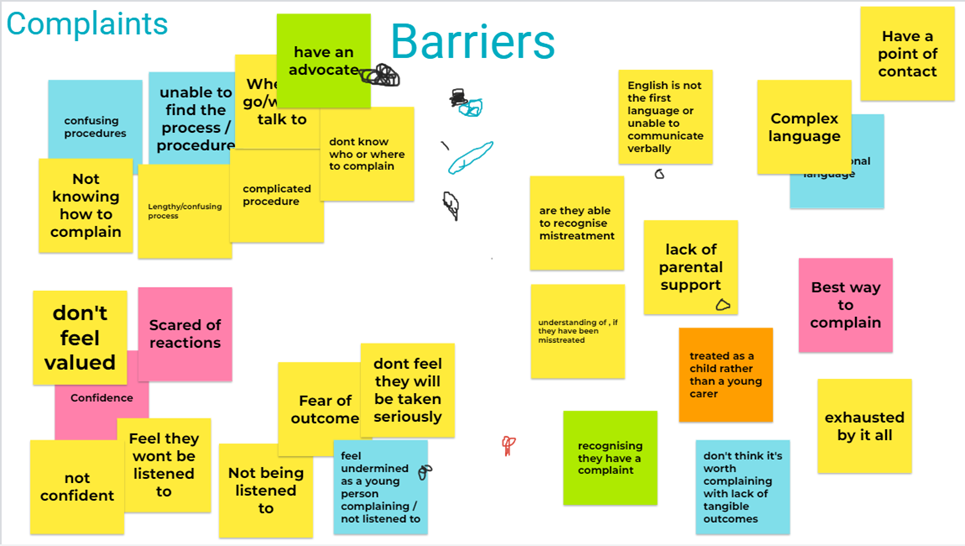 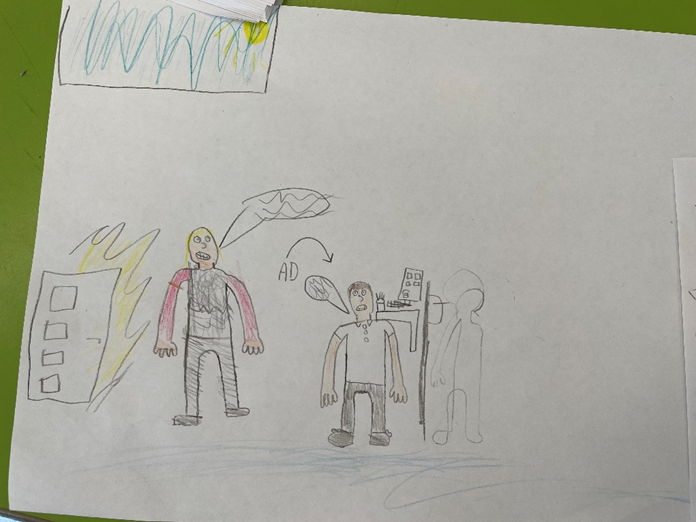 16/07/2024
10
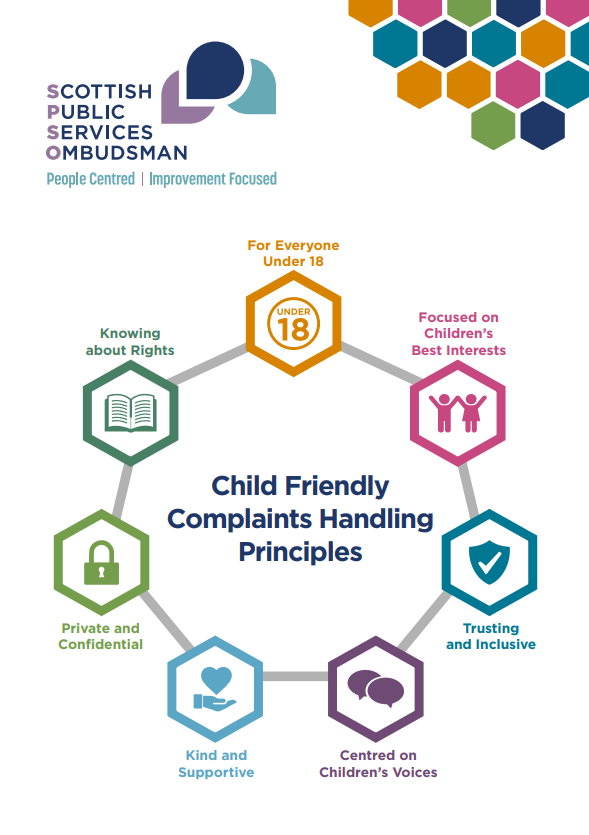 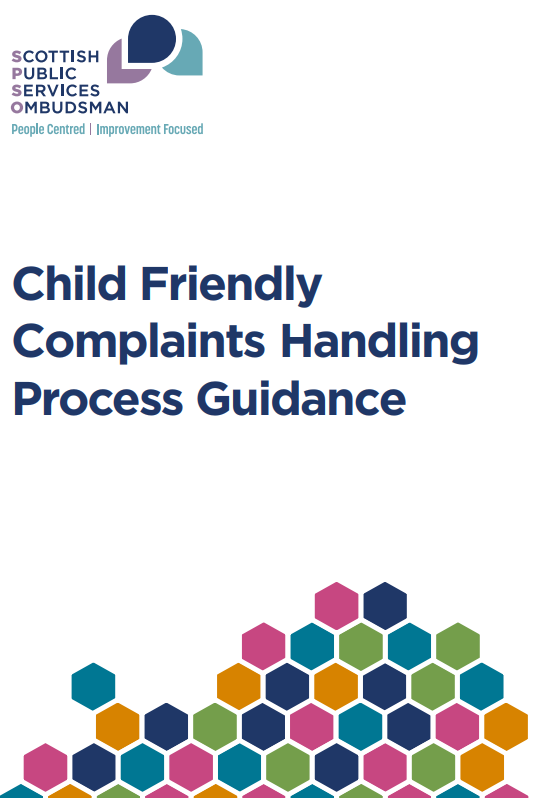 An example …
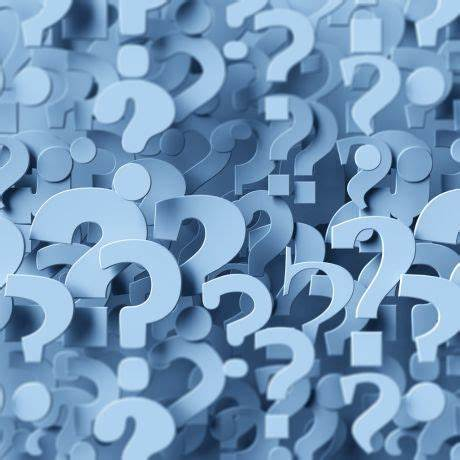 Questions
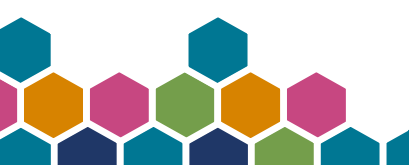 Contact
Child friendly complaint specific queries contact SPSO on
ISE-CSA@spso.gov.scot 

Other organisations who may be able to help about children’s rights are
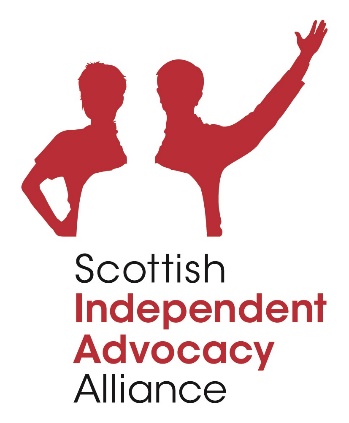 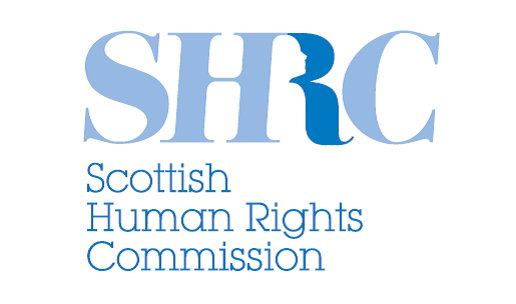 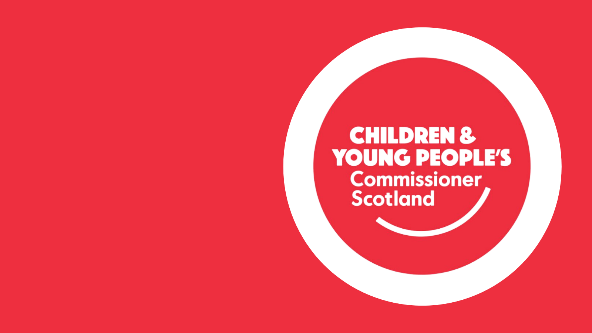 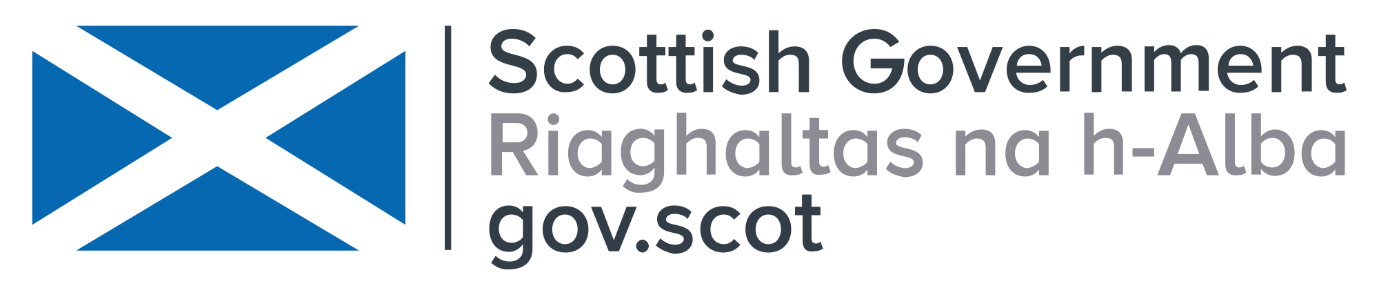 16/07/2024
14